Onze reis
Land: Dominicaanse Republiek
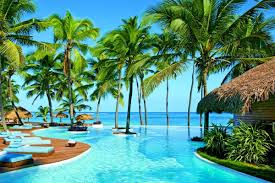 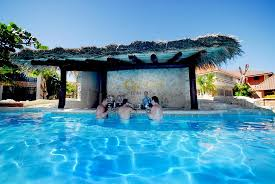 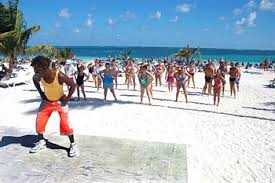 hotel: IFA villas bavaro resort en spa
Ontbijtzaal
Dubbele slaapkamer
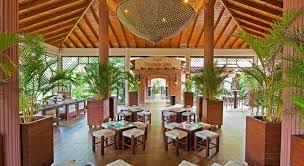 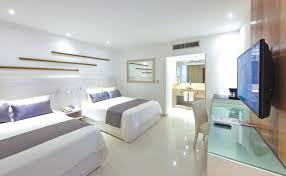 Zwembad
Strand aan het hotel
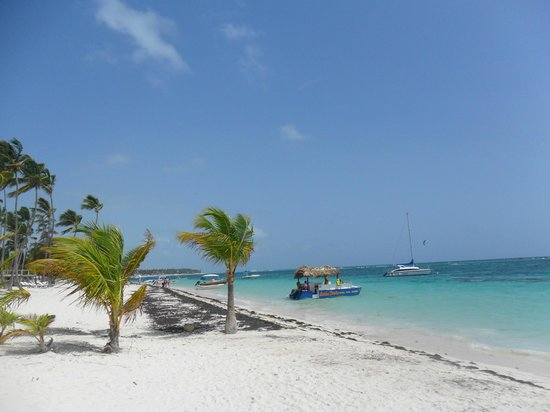 Eten en drinken
Salsa criolla
Sancocho
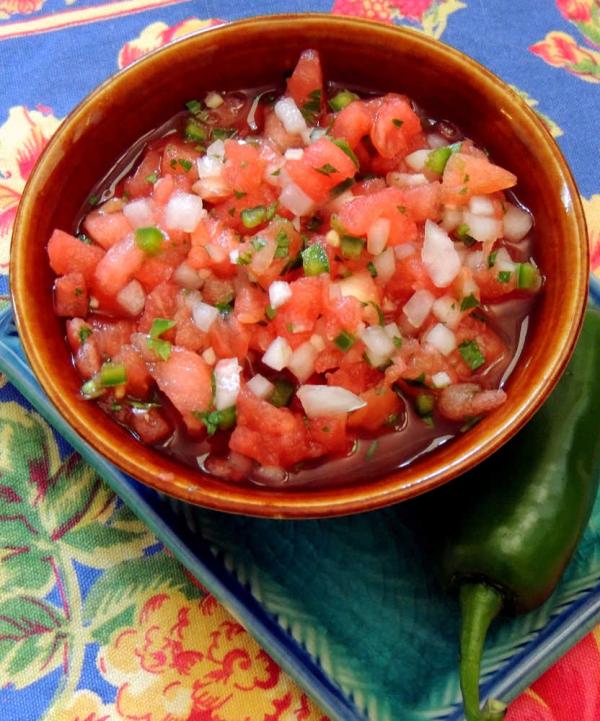 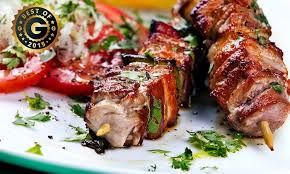 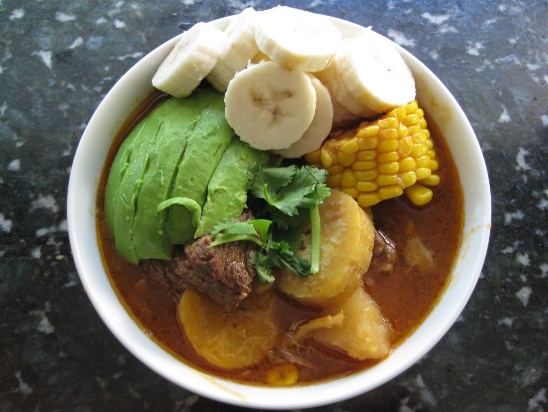 Tropische cocktail
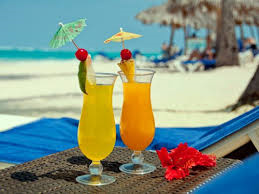 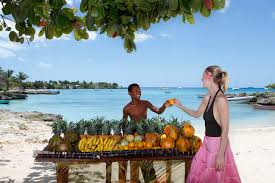 Transport
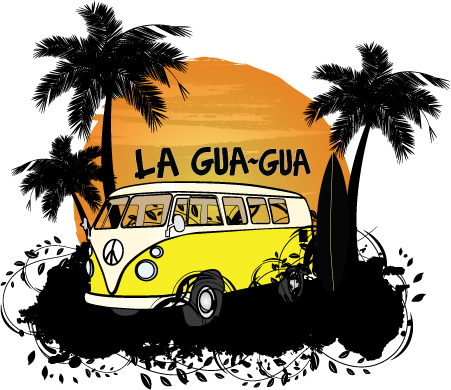 De bus
De taxi
Auto huren
De Guagua’s ( = busjes met een vaste route op het eiland.)
Inentingen, paspoort, visum
Geen verplichte inenting
Internationaal paspoort nodig
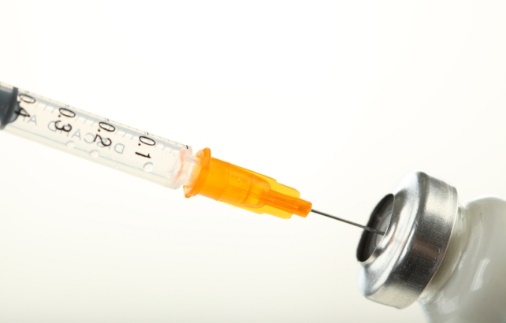 activiteiten
Met buggy’s rijden
surfen
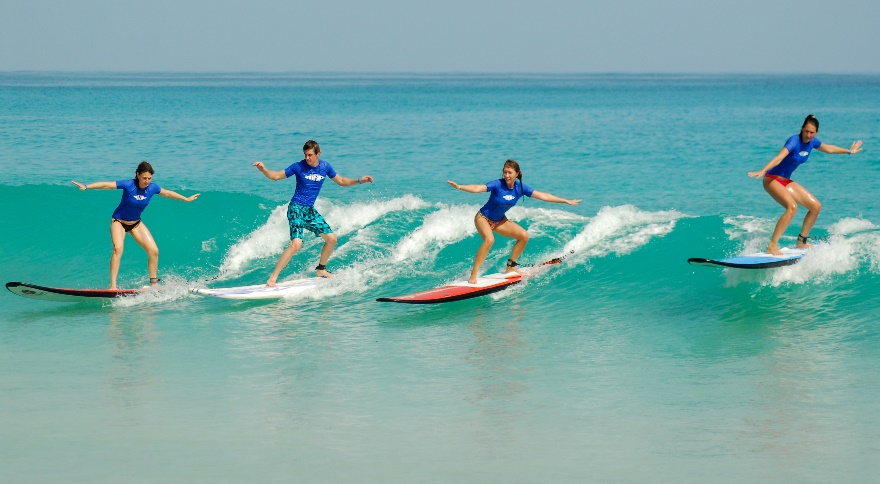 fietsen
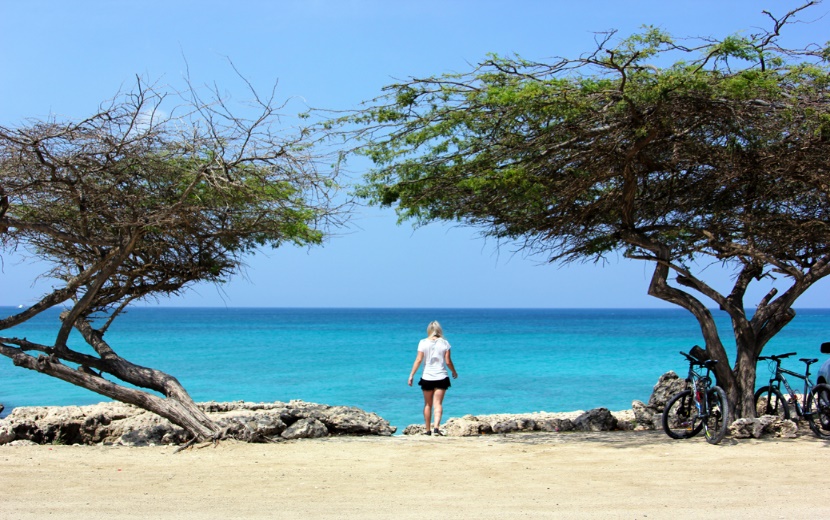